Introduction to
ENVIRONMENTAL HEALTH
YEAR
1439-1440 Hajji
2018 - 2019 Gregorian
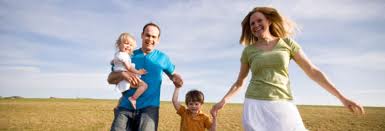 1
Objectives
Enlist and elaborate on the common environmental problems (Global warming, Ozone depletion, Green house effects)
Understand the effects of Environmental pollution and degradation on health
Enlist and understand causes of Air, Water, soil, and food contamination
Comprehend the water cycle and the WHO criteria for water quality
Understand different measures of water, noise, and air pollution
Understand role of international and the national agencies in environmental safety and regulations
2
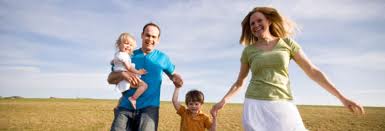 Health is
"a state of complete physical, mental and social well-being and not merely the absence of disease or infirmity“
Public health 
is
"the science and art of preventing disease, prolonging life and promoting health 
through the organized efforts and informed choices of society, organizations, public and private, communities and individuals. “
1.1.  Environment:
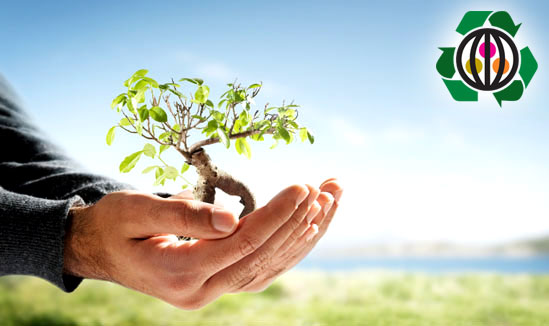 In general, environment refers to the surroundings of an object
5
Ecology
The science of the relationships between organisms and their environments.  

Also called  BIONOMICS.
The ultimate goal of ecology is to understand the
 nature of environmental influences on individual organisms, 

their populations and communities, on landscapes and, ultimately, the biosphere (all life on Earth). 

If ecologists can achieve an understanding of these relationships, they will be able to contribute to the development of systems by which humans will be able to wisely use ecological resources, such as forests, agricultural soils, and hunted animals such as deer and fish.
Environment
In general, environment refers to the surroundings of an object.
Health
A state of complete physical, mental and social well-being and not merely the absence of disease or infirmity
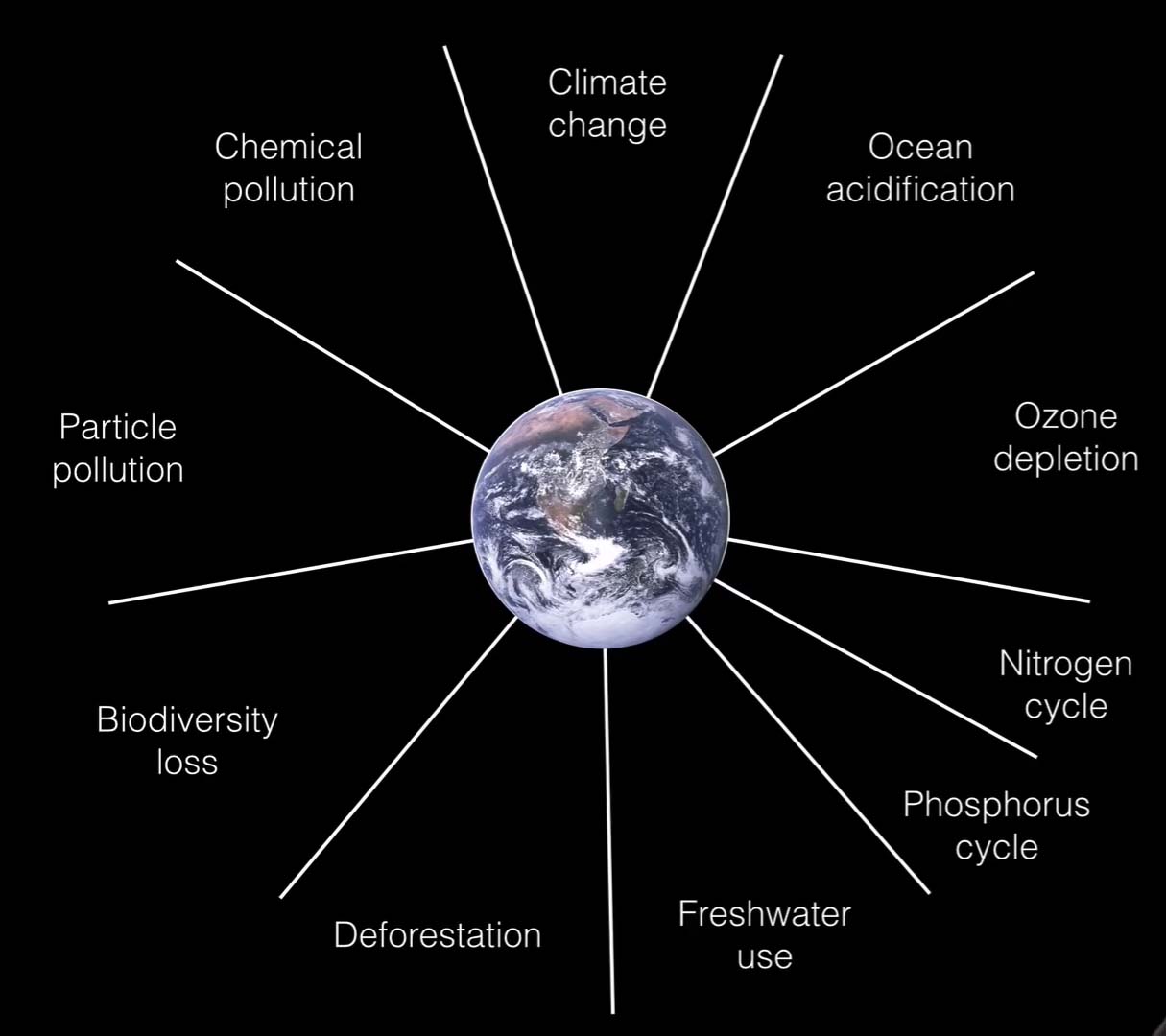 10
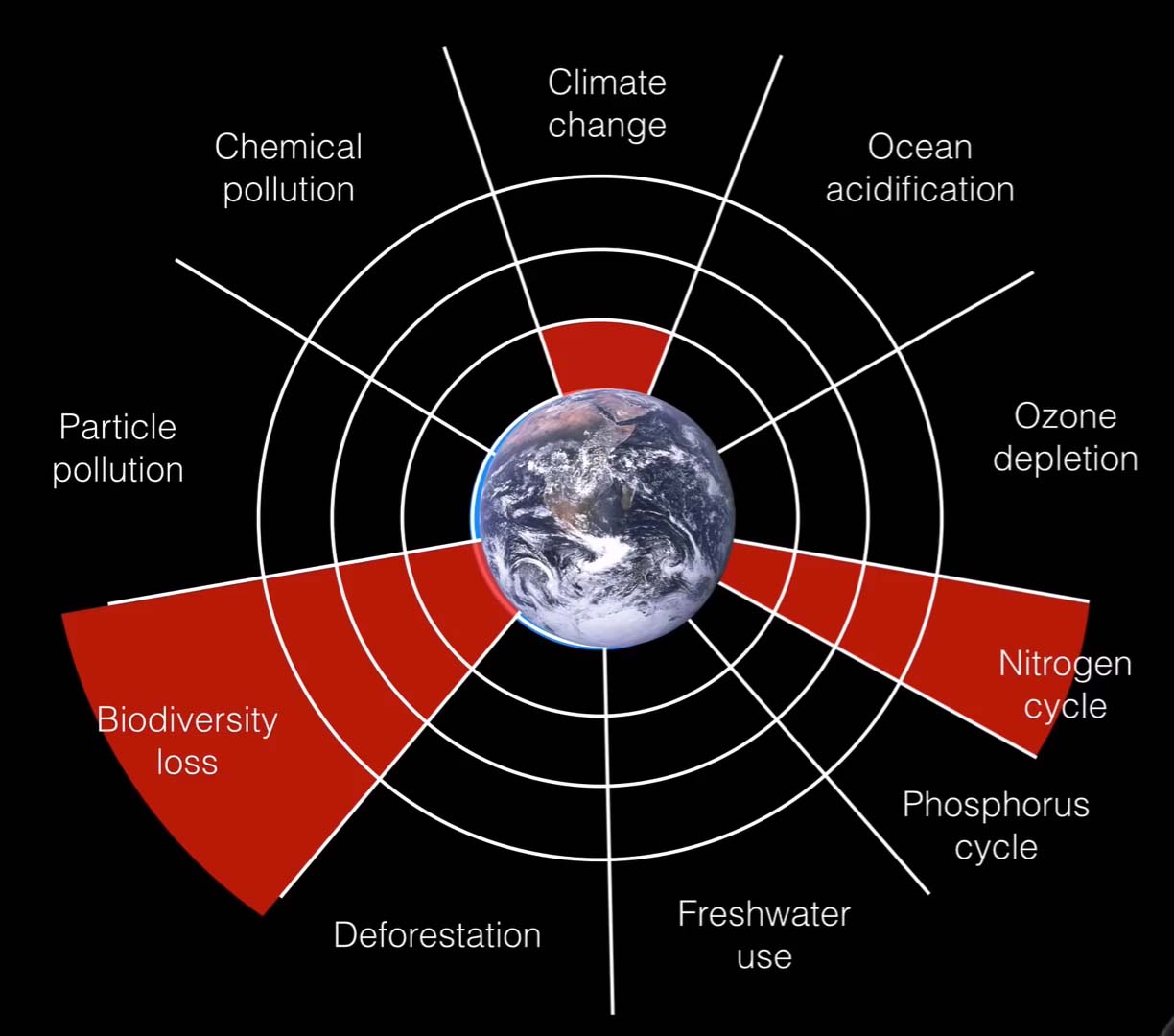 11
Pollution:
Pollution is the introduction of pollutants or contaminants into a natural environment that causes instability, disorder, harm or discomfort to the ecosystem i.e. physical systems or living organisms.
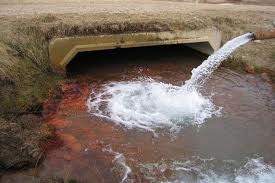 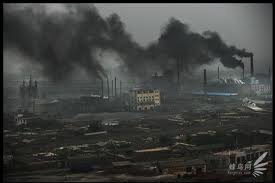 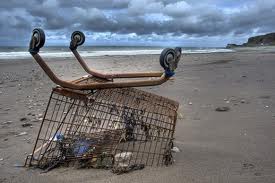 Pollution can take the form of chemical substances or energy, such as noise, heat, or light. 

Pollutants, the elements of pollution, can be foreign substances or energies, or naturally occurring; 

When naturally occurring, they are considered Pollutants  when they exceed natural levels.
13
1.3. Environmental health
Environmental health is the branch of public health that is concerned with all aspects of the natural and built environment that may affect human health.
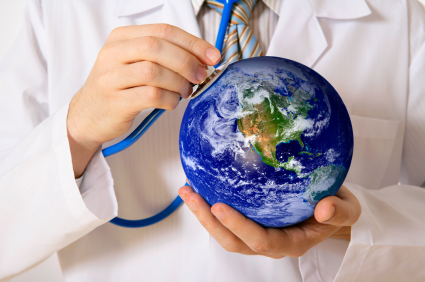 14
Environmental health:
Those aspects of the human health and disease that are determined by factors in the environment. 




It also refers to the theory and practice of assessing and controlling factors in the environment that can potentially affect health.
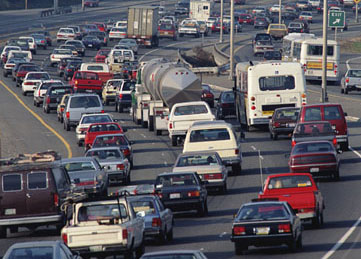 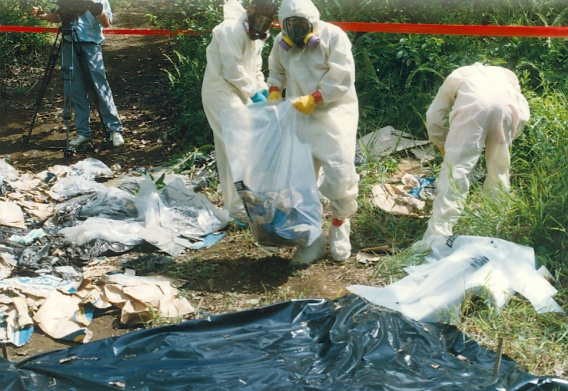 15
Concepts of Environment and health
Air quality, including both ambient outdoor air and indoor air quality, which also comprises concerns about environmental tobacco smoke.
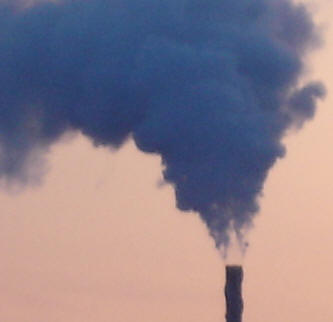 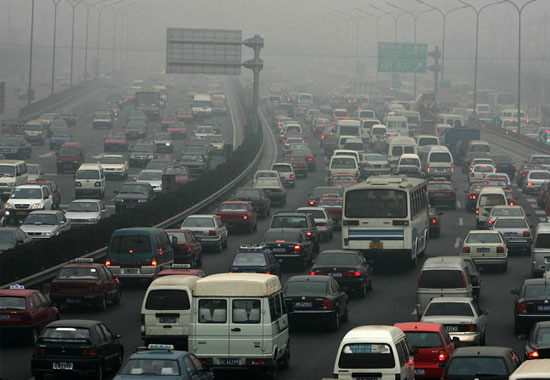 16
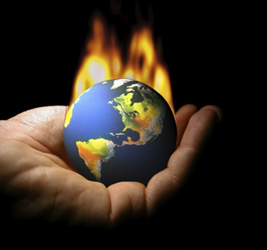 What Causes Climate Change?
“Climate forcing” 
whether natural or manmade (anthropogenic) are events that cause changes in the atmosphere and are a significant cause of global  climate change.
Greenhouse gases   trap heat in the atmosphere and warm the Earth. 

While some greenhouse gases occur naturally, human activities are amplifying the natural greenhouse effect and  impacting the concentrations of gases in the atmosphere, thereby contributing to climate change.
Global Emissions by Gas
Carbon dioxide (CO2) - Fossil fuel use is the primary source of CO2. 
Methane (CH4) - Agricultural activities, waste management, and energy use all contribute to CH4 emissions.
Nitrous oxide (N2O) - Agricultural activities, such as fertilizer use, are the primary source of N2O emissions.
Fluorinated gases (F-gases) - Industrial processes, refrigeration, and the use of a variety of consumer products
Black carbon (BC) is a solid particle or aerosol, not a gas, but it also contributes to warming of the atmosphere.
Climate change and its effects on health.
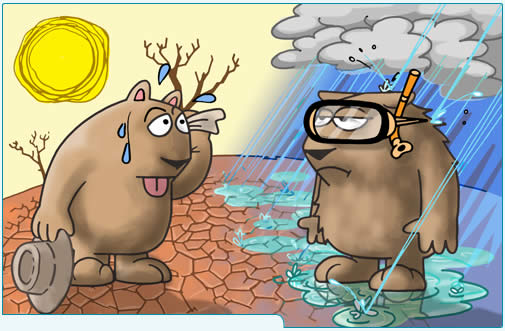 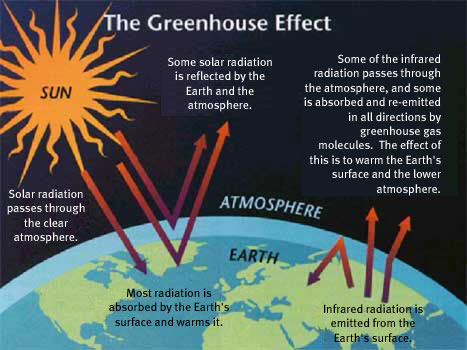 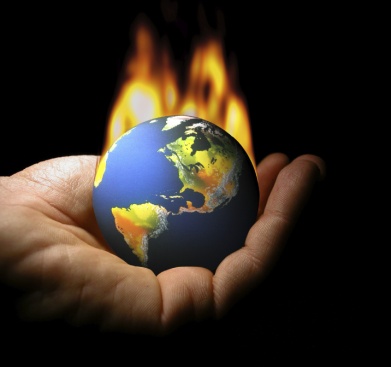 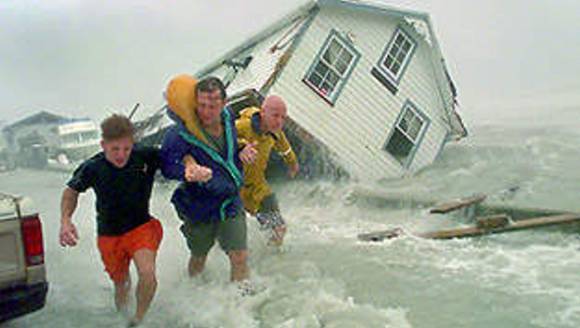 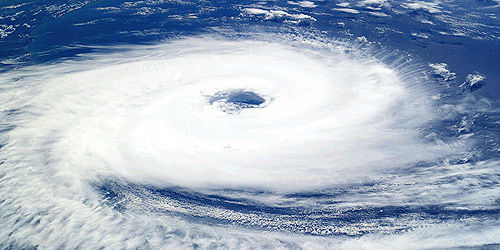 20
Global Emissions by Gas
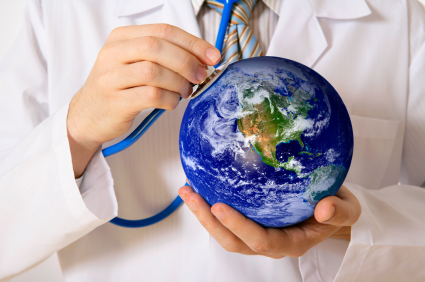 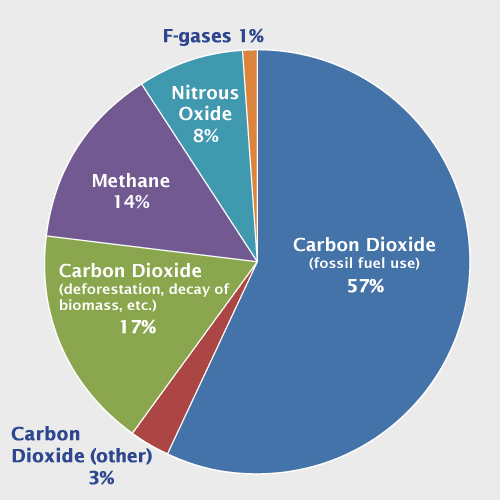 Global Emissions by Source
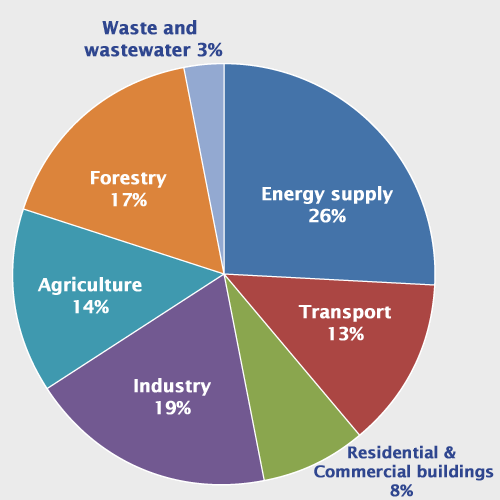 Projecting the Future of Climate Change
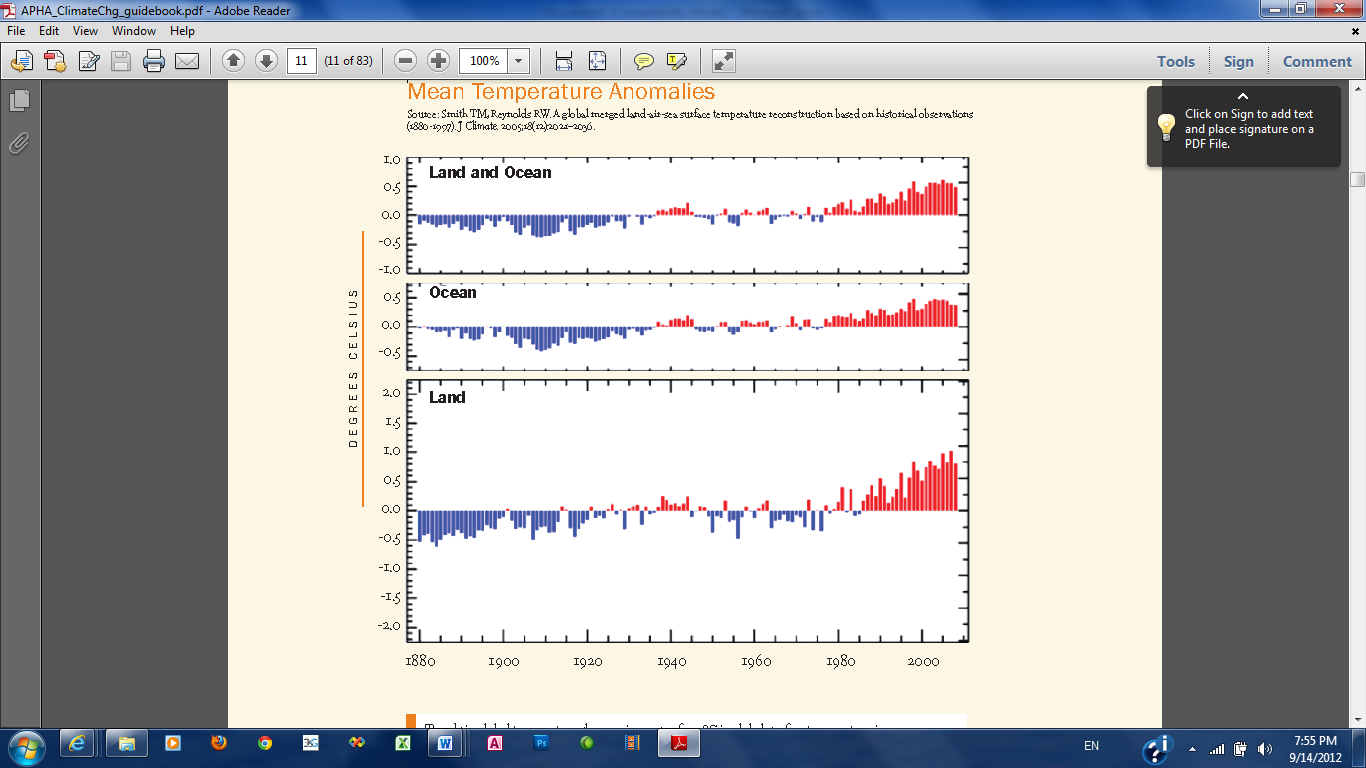 January–December Global Surface Mean Temperature Anomalies
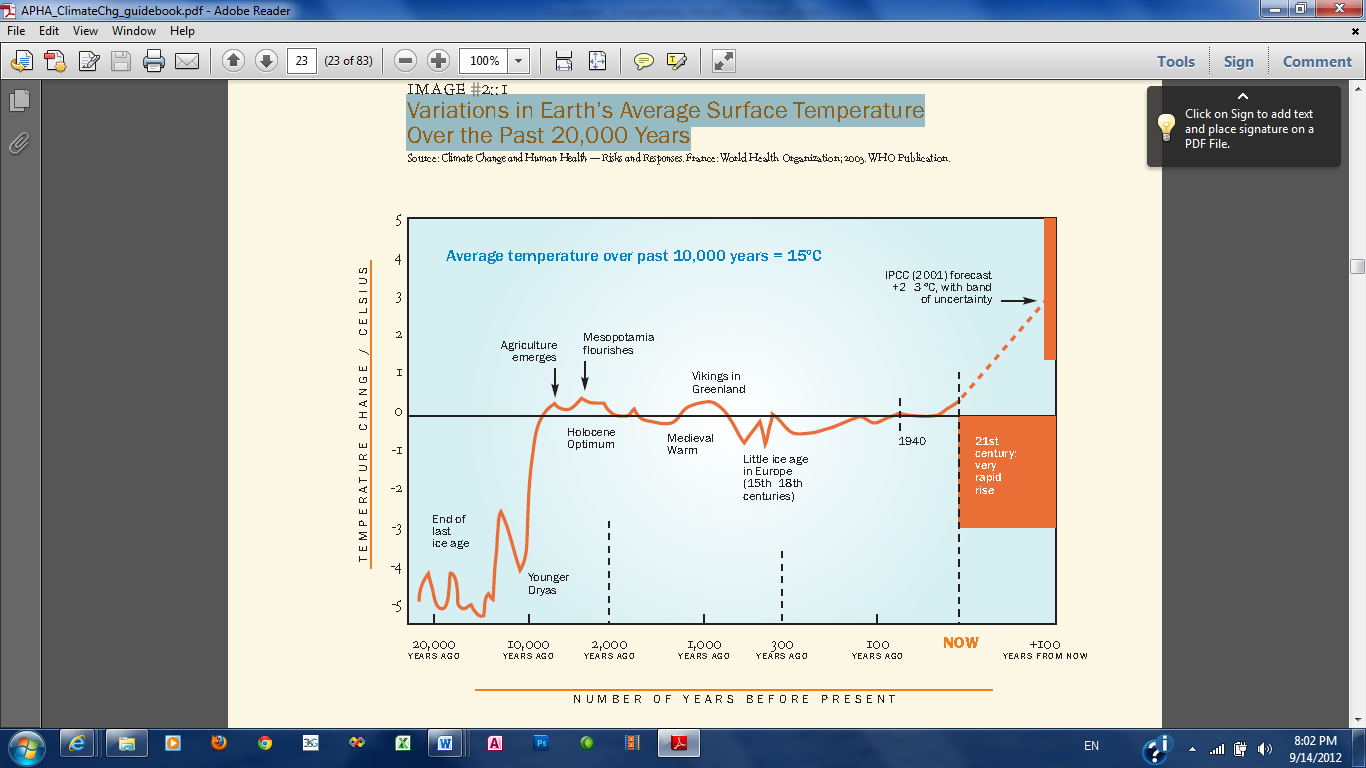 Variations in Earth’s Average Surface Temperature Over the Past 20,000 Years
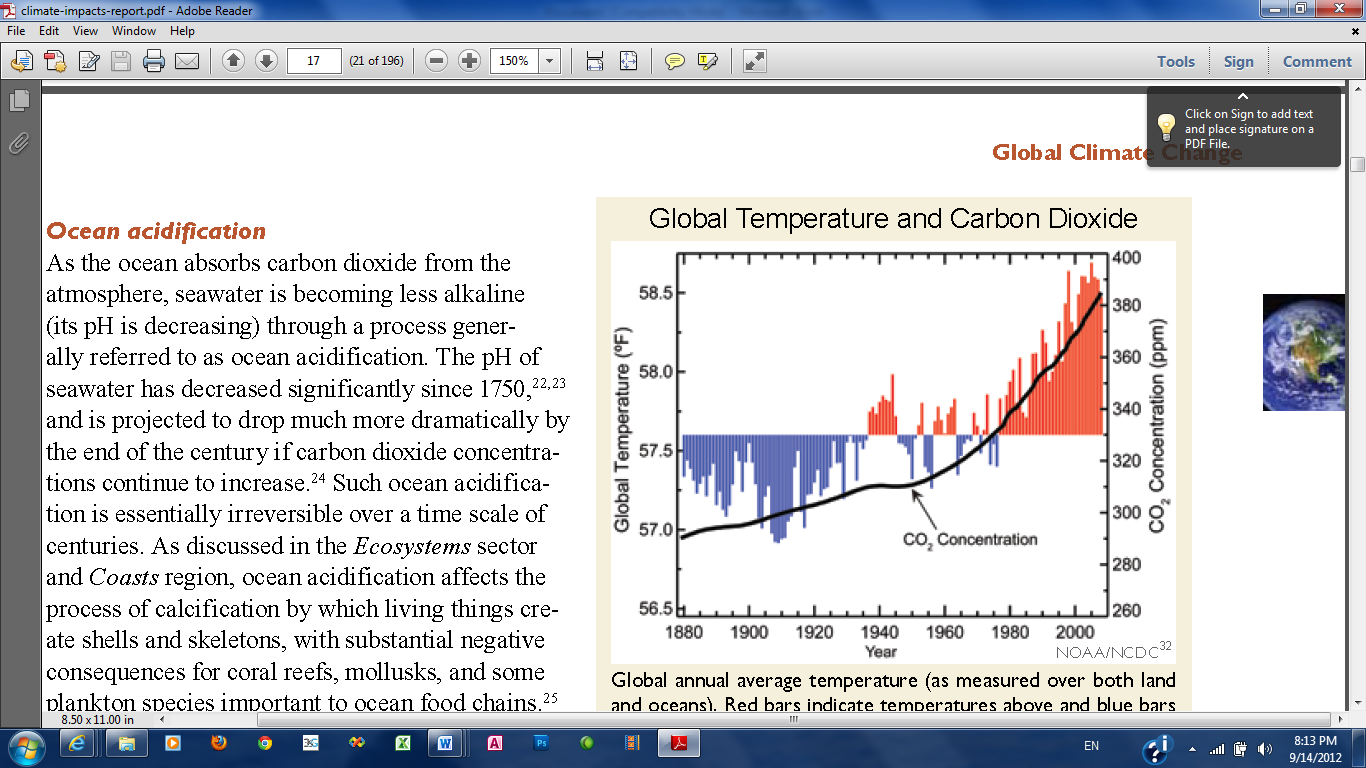 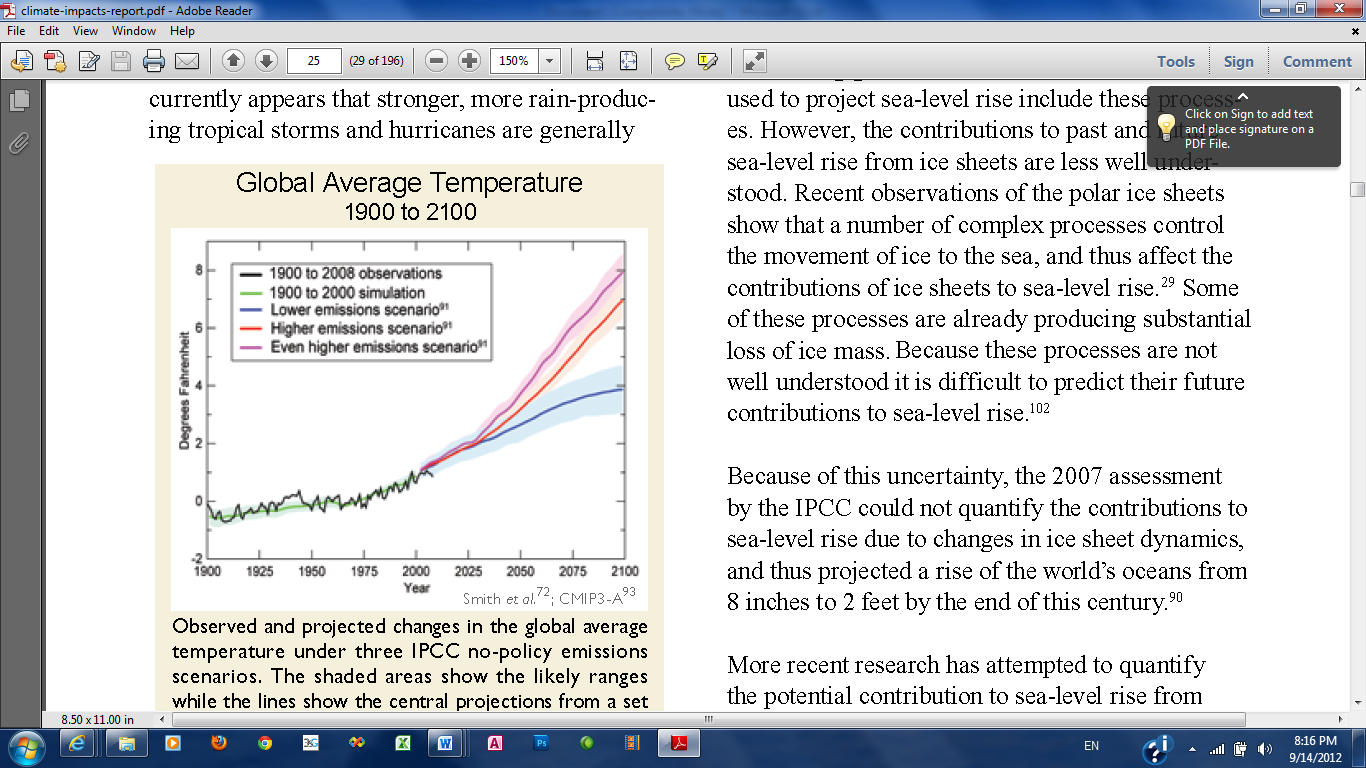 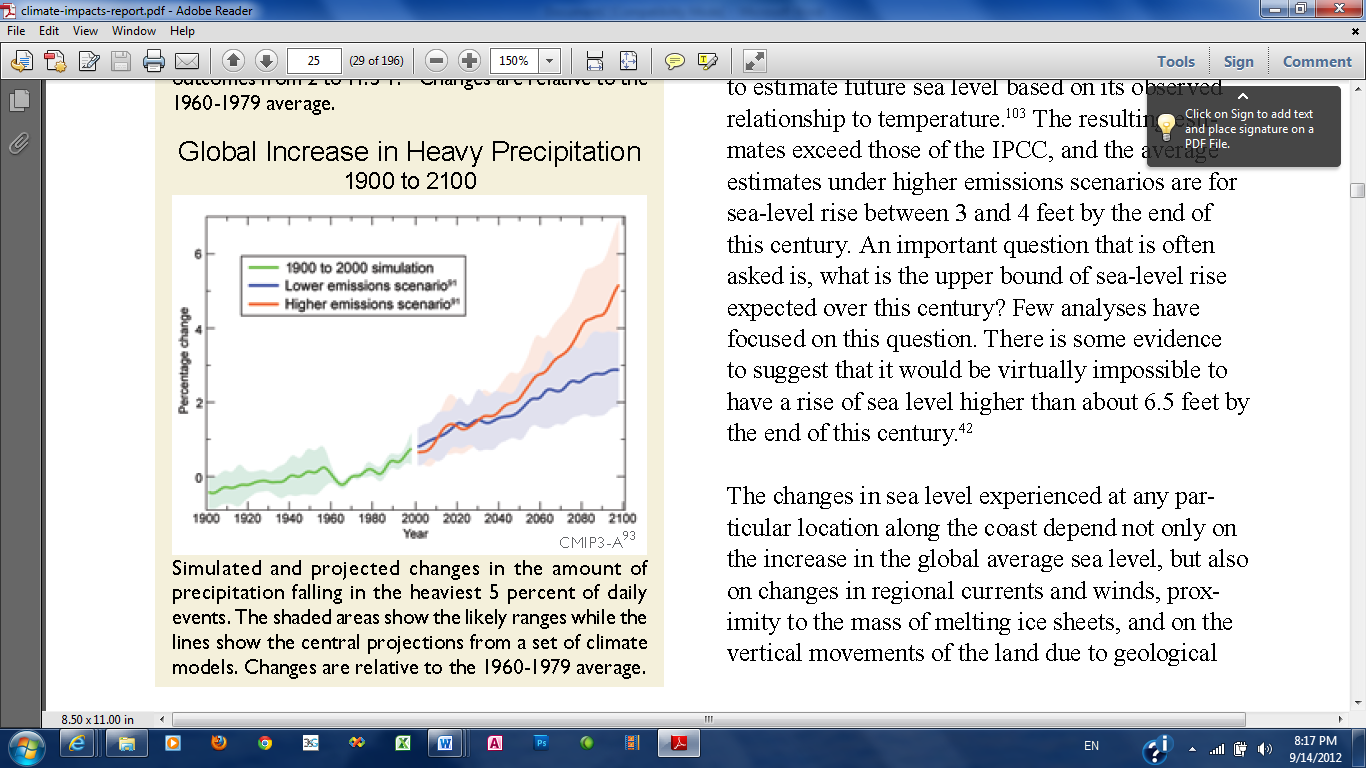 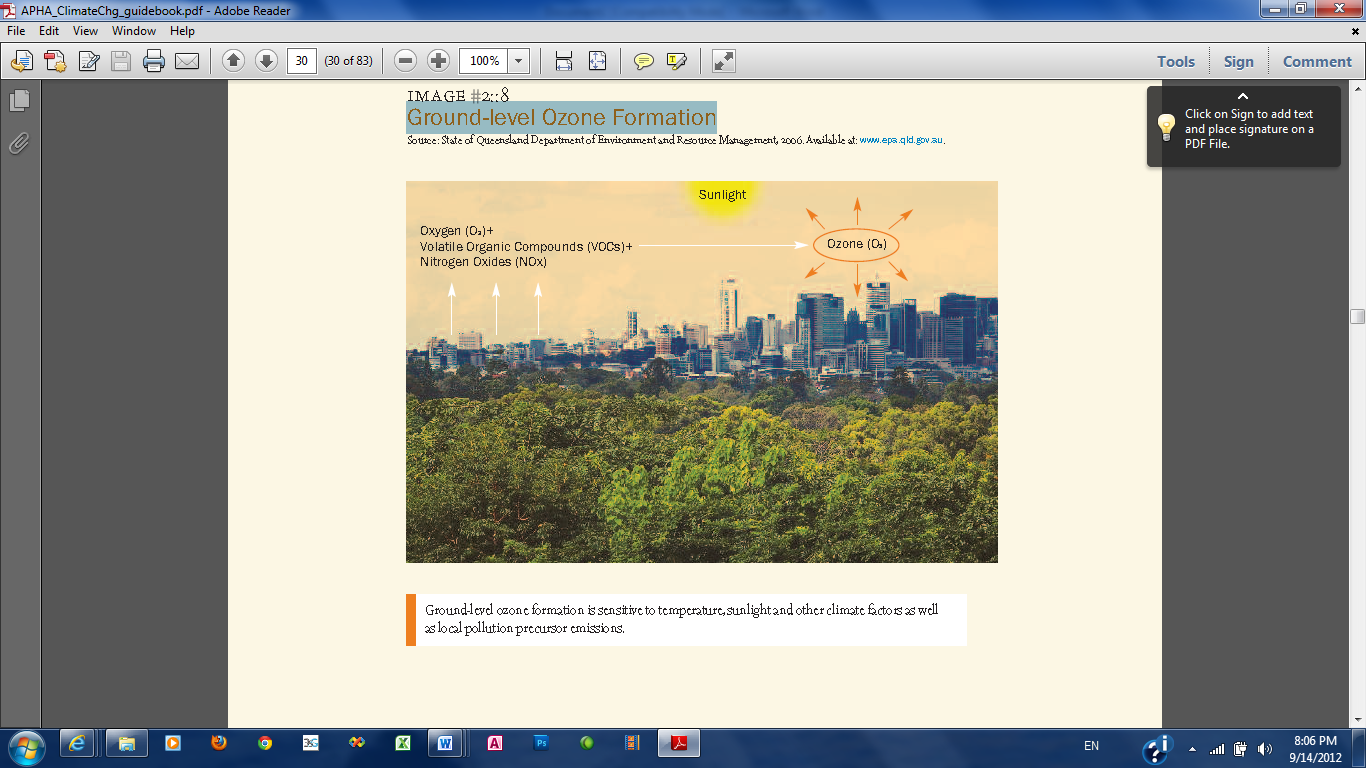 Ground-level Ozone Formation
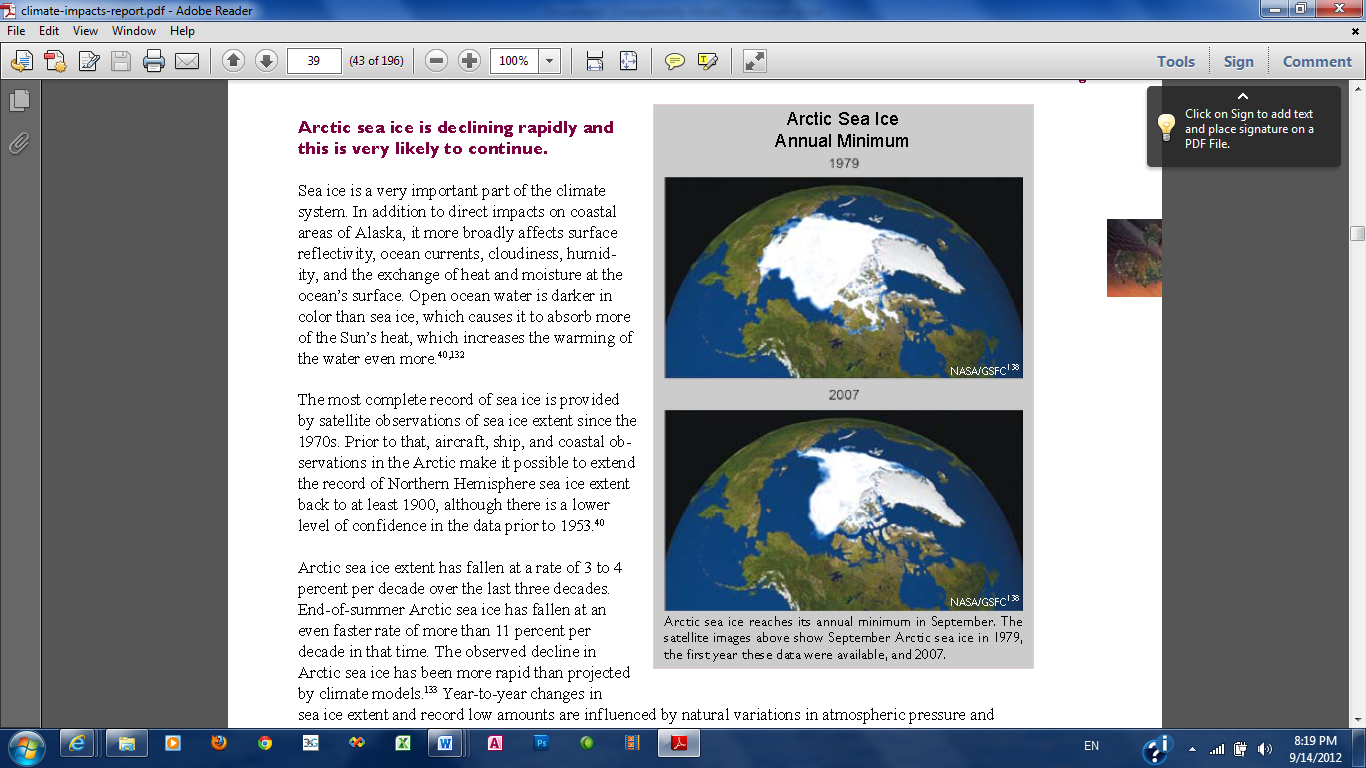 Categories of human health consequences of climate change:
Asthma, Respiratory Allergies, and Airway Diseases 
Cancer 
Cardiovascular Disease and Stroke 
Foodborne Diseases and Nutrition 
Heat-Related Morbidity and Mortality 
Human Developmental Effects 
Mental Health and Stress-Related Disorders 
Neurological Diseases and Disorders 
Vectorborne and Zoonotic Diseases 
Waterborne Diseases
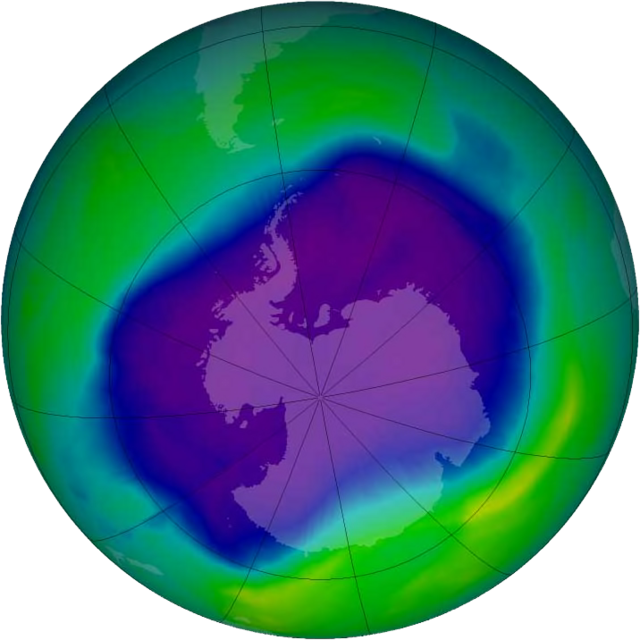 Ozone Hole
Image of the largest Antarctic ozone hole ever recorded (September 2006), over the Southern pole
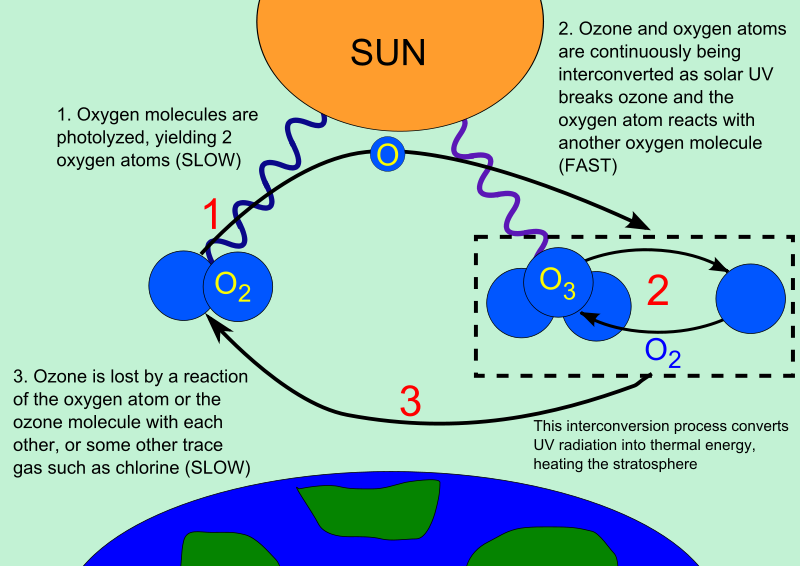 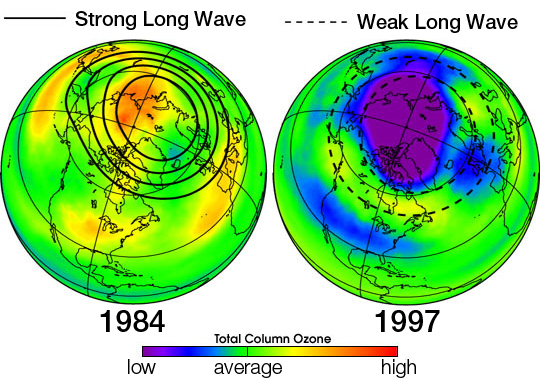 Environmental Health Concerns
34
Disaster preparedness and response.
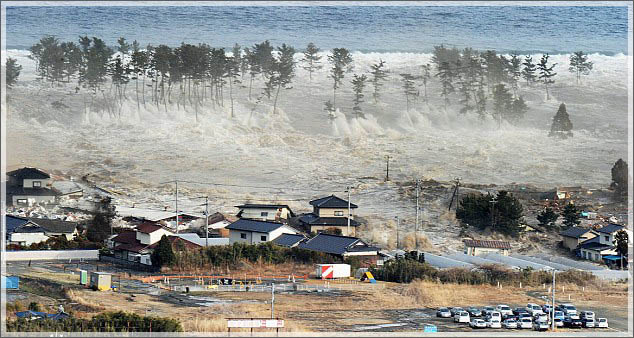 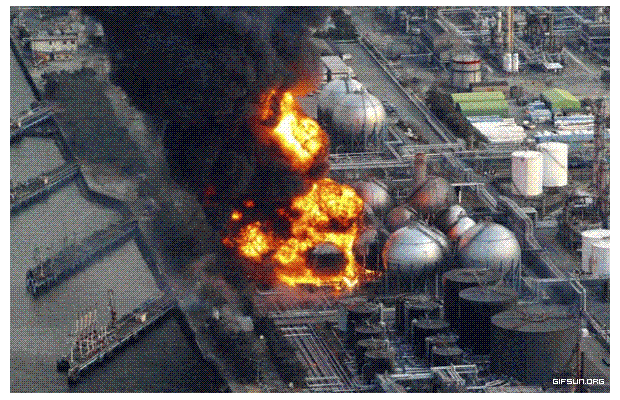 35
Food safety,
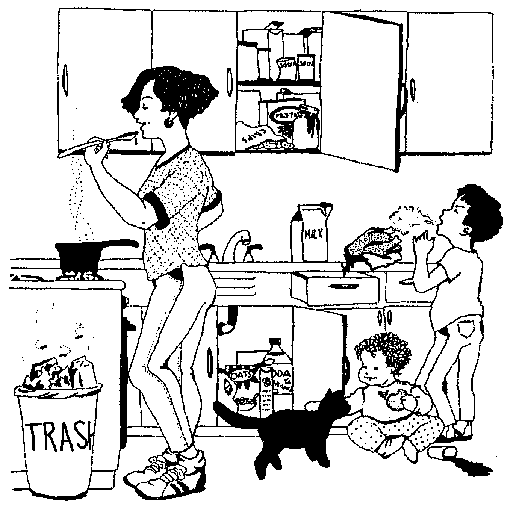 including in agriculture, transportation, food processing, wholesale and retail distribution and sale.
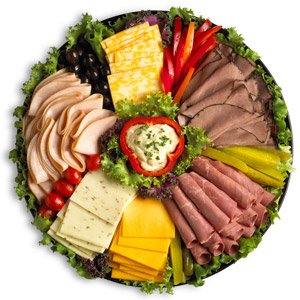 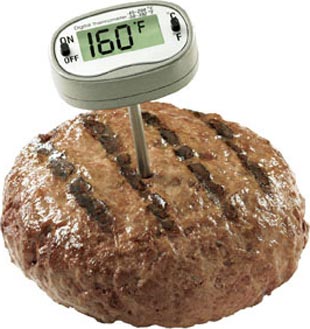 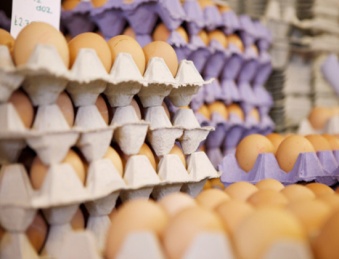 4/3/2011
36
Hazardous materials management
including hazardous waste management, contaminated site remediation, the prevention of leaks from underground storage tanks and the prevention of hazardous materials releases to the environment and responses to emergency situations resulting from such releases.
37
Housing, including substandard housing abatement 
Childhood lead poisoning prevention.
 Land use planning, including smart growth.
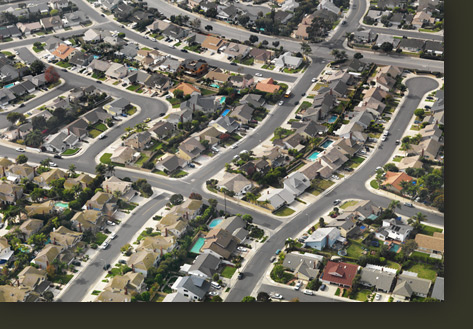 38
Liquid waste disposal, including city wastewater treatment plants and on-site waste water disposal systems, such as septic tank systems and chemical toilets.
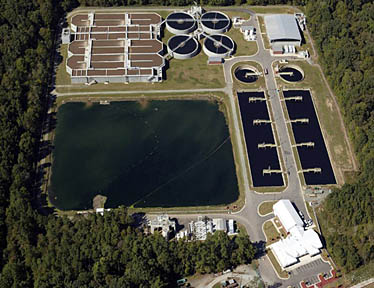 39
Medical waste management and disposal.
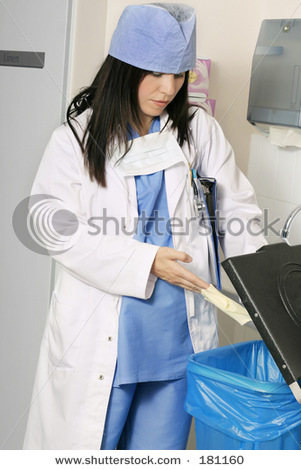 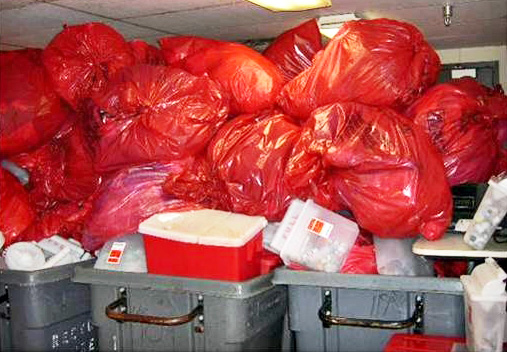 40
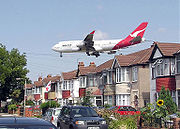 Noise pollution control. 






Occupational health and industrial hygiene. 
Radiological health, including exposure to ionizing radiation from X-rays or radioactive isotopes.
41
Recreational water illness prevention, including from swimming pools, spas and ocean and freshwater bathing places.
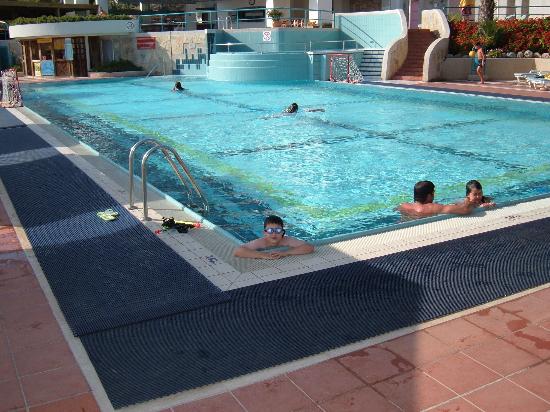 42
Safe drinking water.
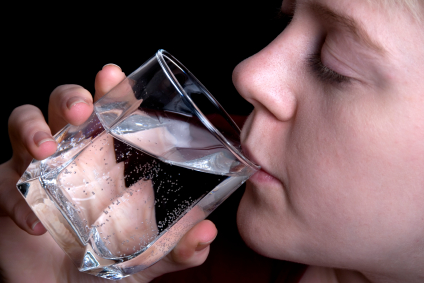 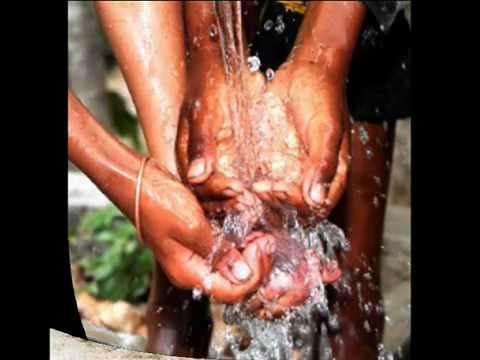 43
Solid waste management, including landfills, recycling facilities, composting and solid waste transfer stations
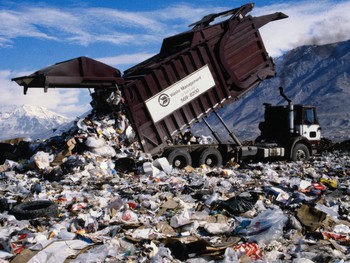 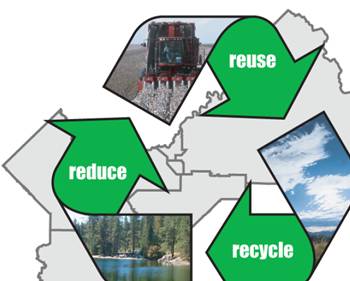 44
Toxic chemical exposure whether in consumer products, housing, workplaces, air, water or soil.
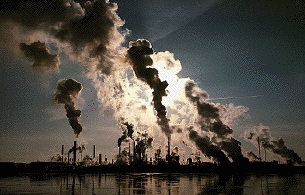 45
Household Hazardous Waste
Paints and solvents
Automotive wastes (used motor oil, antifreeze, etc.)
Pesticides (insecticides, herbicides, fungicides, etc.)
Mercury-containing wastes (thermometers, switches, fluorescent lighting, etc.)
Electronics (computers, televisions, cell phones)
Aerosols / Propane cylinders
Cleaning agents
Refrigerant -containing appliances
Some specialty Batteries (e.g. lithium, nickel cadmium, or button cell batteries)
Radioactive waste (some home smoke detectors are classified as radioactive waste because they contain very small amounts of a radioactive isotope of americium).
WATER POLLUTION
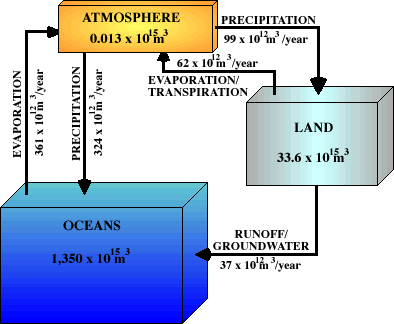 47
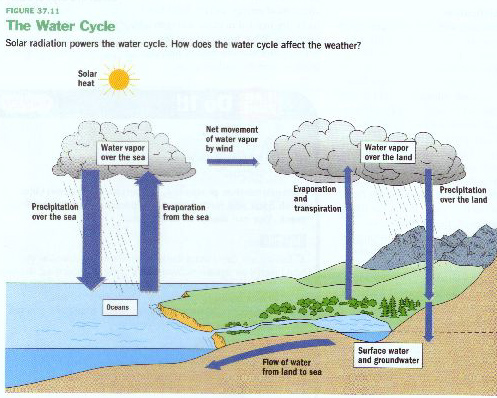 Evaporation and Transpiration
Condensation and Precipitation
Runoff and infiltration
Streams
Groundwater – held in aquifers
48
Sources of Pollution & Causes of Contamination
Improper Waste Disposal
Improper Well Construction
Poor Site Selection
Wells Not Properly Abandoned
Improper Waste Storage
Lack of Information on Hazardous Sites or Activities
49
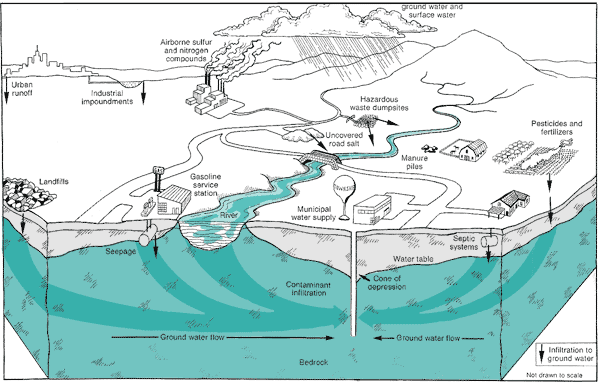 50
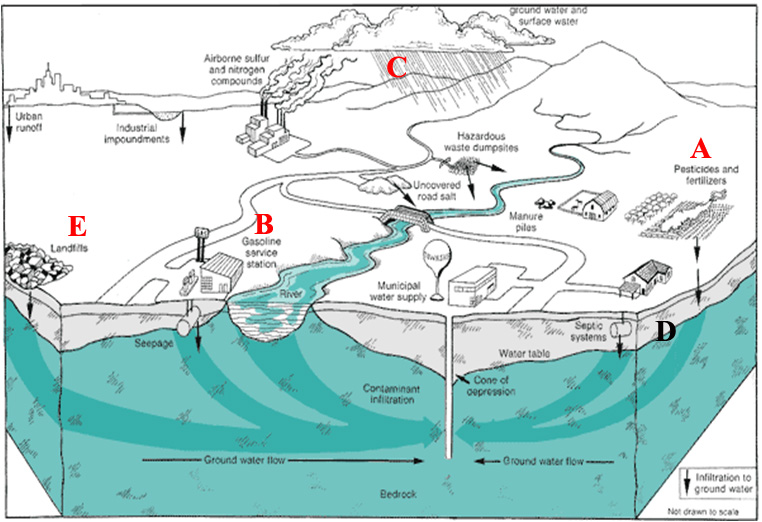 51
Water Disinfection
1. Chlorination. using chlorine
 2. Ozonization. using ozone
 3. Bromination. using bromine.
 4. Iodination. using iodine.
5. Exposure to Ultra Violet Rays using UV Rays.
 6. Heating. By boiling
 7. Addition of lime. using lime.
 8. Exposure to Ultra Sonic Waves.
52
Chlorination is the most common method for ease of control and low cost in addition to its effectively.
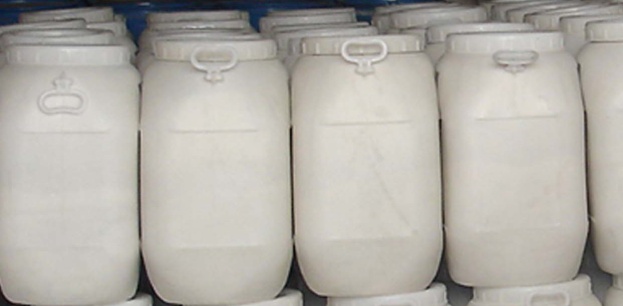 Applying Chlorination in rural areas: 
This could be carried out with any powder or solution containing Cl2 as:
 
a. Chlorinated lime = Bleaching powder, 25-35% Cl2
b. HTH = High test hypochlorite powder, 70-75% CI2.
c. Sodium hypochlorite solution, 15% Cl2
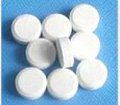 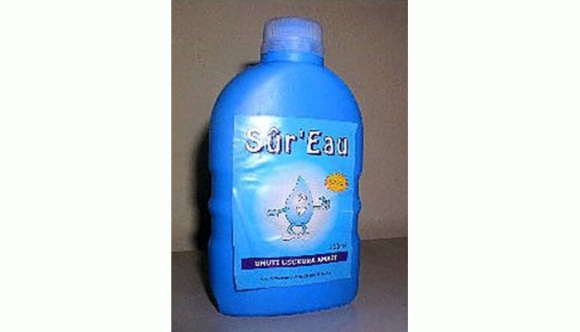 53
Ex. Water quantity               = 100 m3/day.
      Residual Cl2 required  = 0.5 ppm
        Cl2 demand                       = 0.6 ppm
       Cl2 dose                               = 1.1 ppm
 
 So every 1 m3 needs 1.1 gm CI2­
              100 m3 need 100 x 1.1 = 110 gm Cl2/day
              for one month 110 x 30 = 3300 gm Cl2
              Every 1 gm of HTH contains 0.75 gm CI2
 
                                                              100x1.1x30
 So amount of HTH needed = --------------= 4400 gm HTH / month
                                                                      0.75
                                                             = 4.4 Kg HTH / month
54
References
World Health Organization: www.who.int 
Central for Disease Control: www.cdc.gov
American Industrial Hygiene Association Journal.
Annals of Occupational Hygiene and Safety.
Journal of Analytical Chemistry.
NIOSI Pocket Guide to Chemical Hazards.
Journal of Air and Waste Management 
Air Pollution Handbook Occupational Diseases by D. Hinter
Williams T, Moon A, Williams M. Food, environment and health. World
Health Organization, Geneva; 1990.
THANK YOU
55